2023년

선생님과 친구들
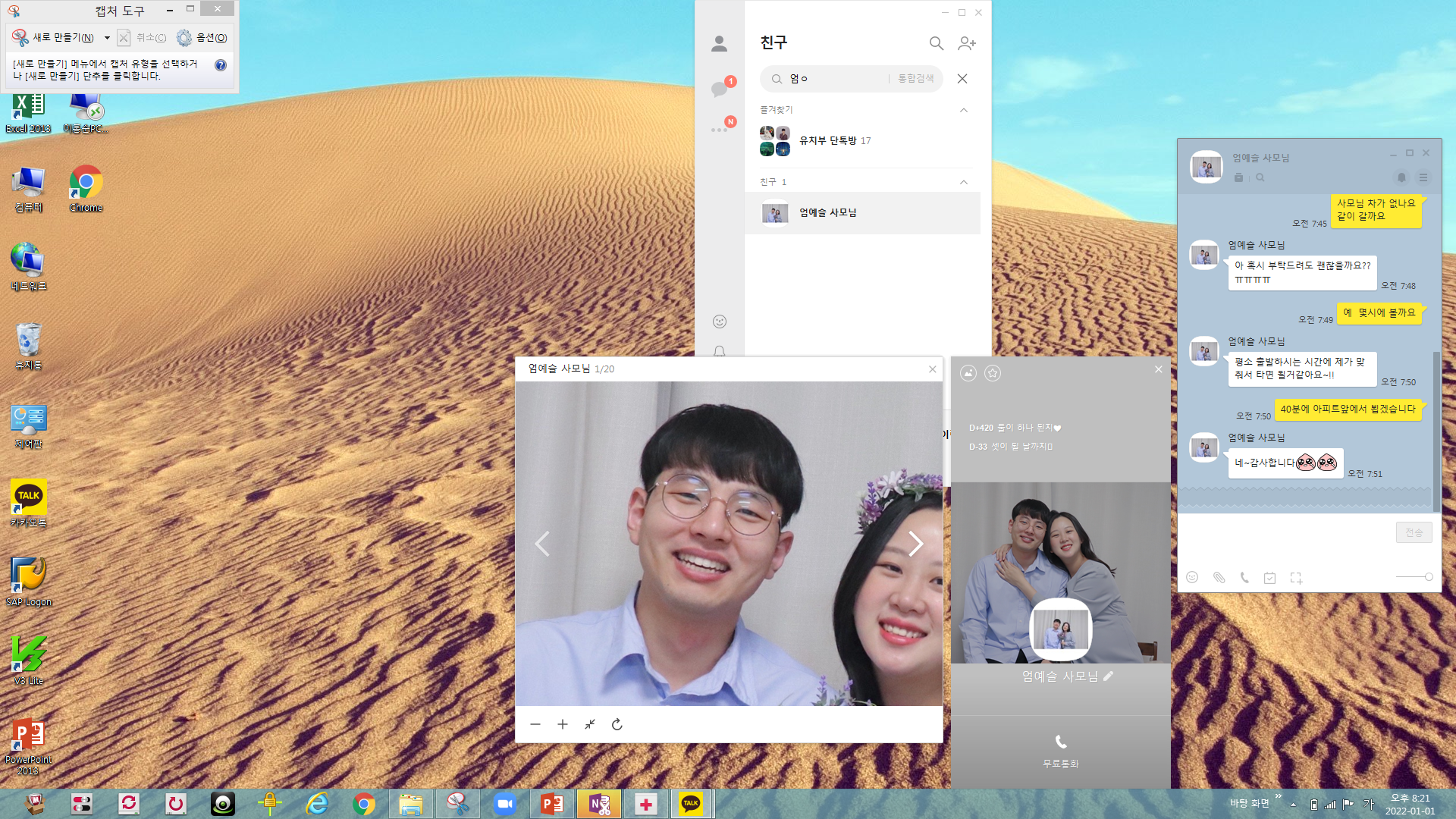 지하람 전도사님
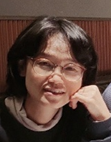 이정임 권사님
6세
김도경
김사랑
오은경 선생님
6세
신도준
임지섭
서주원
신선애 선생님
5세
박로빈
현하빈
잏이홍순 선생님
4세
신나은
서호원
김일해 선생님
4세
박로제
이나엘
김현희 선생님
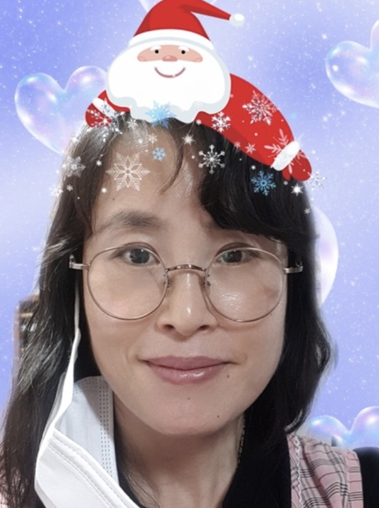 4세
지민정 선생님
김한솔
신지유
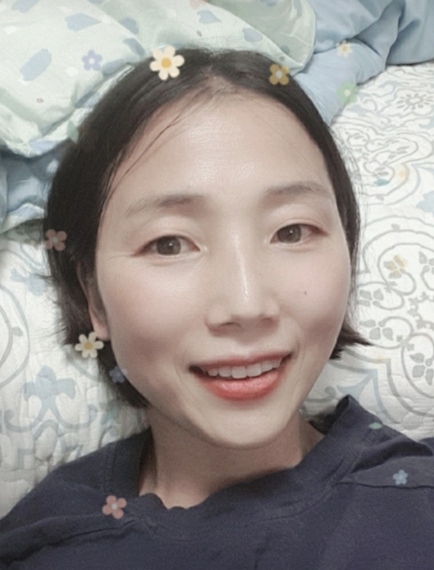 임계숙 선생님
반주
김하민